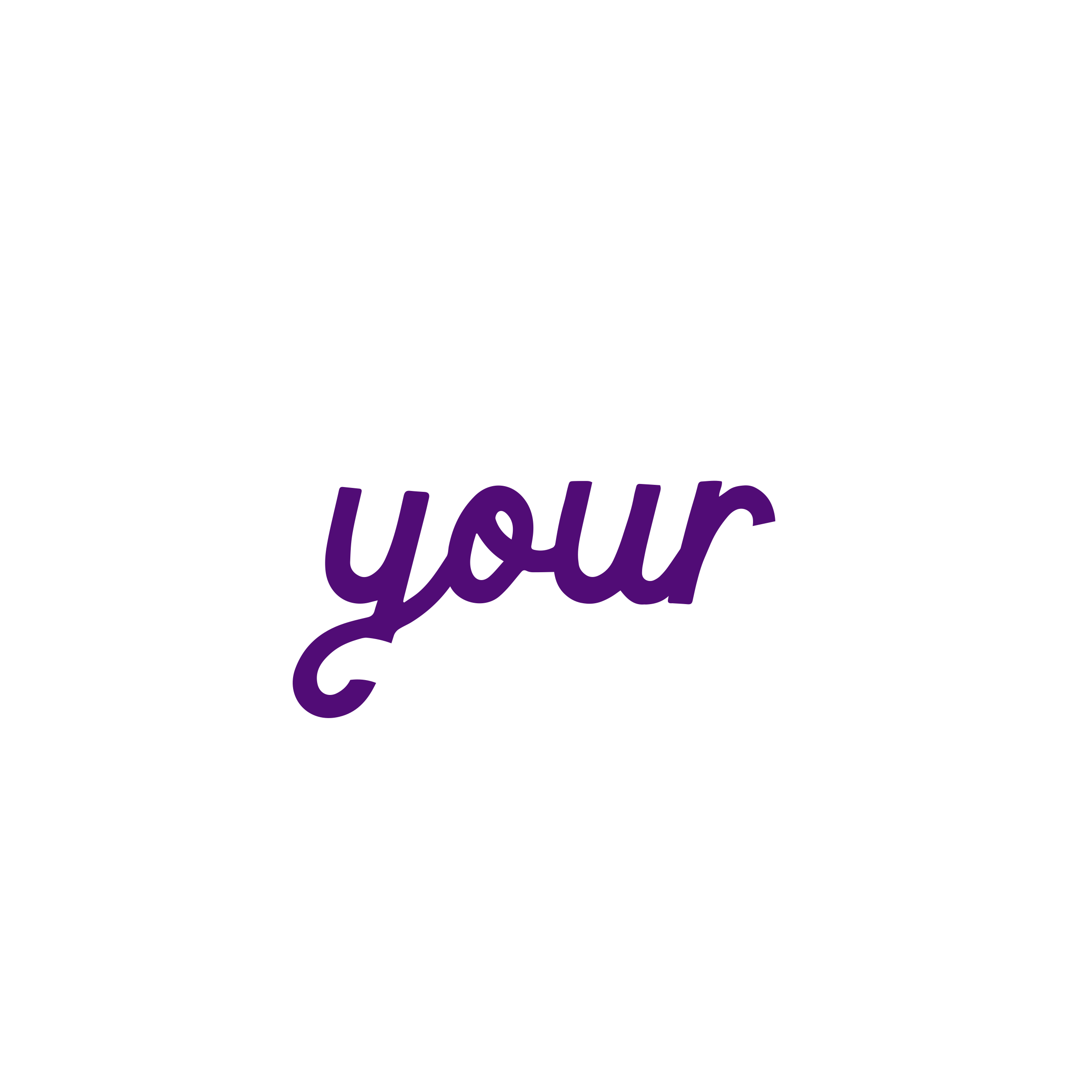 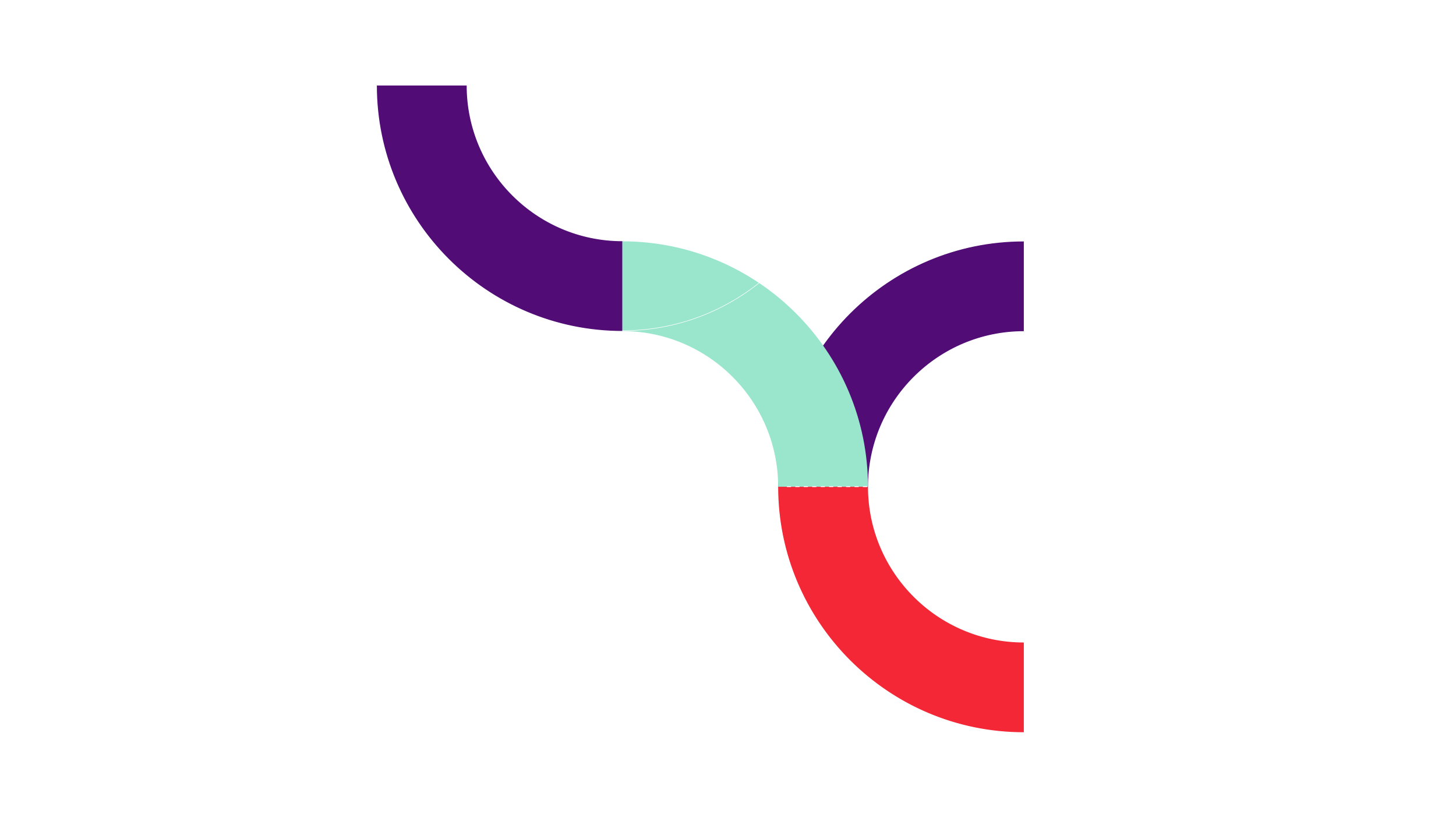 Name to go here across 2 lines 
Name to go here across 2 lines 
Location: Ampitheatre, Melton
Date: 21 Jan, 2022
Time: 12pm – 6pm
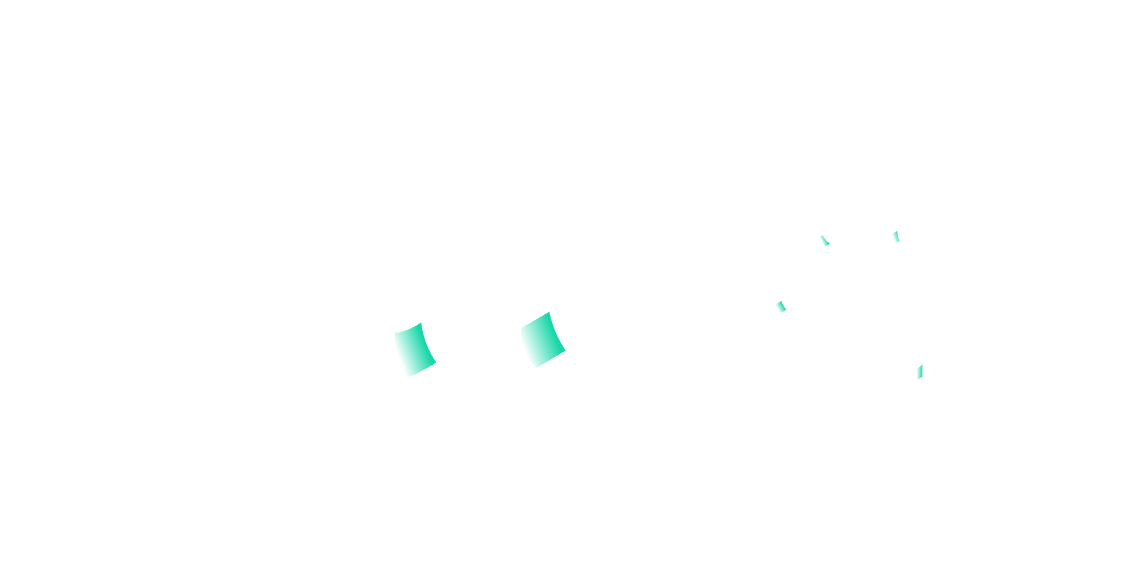 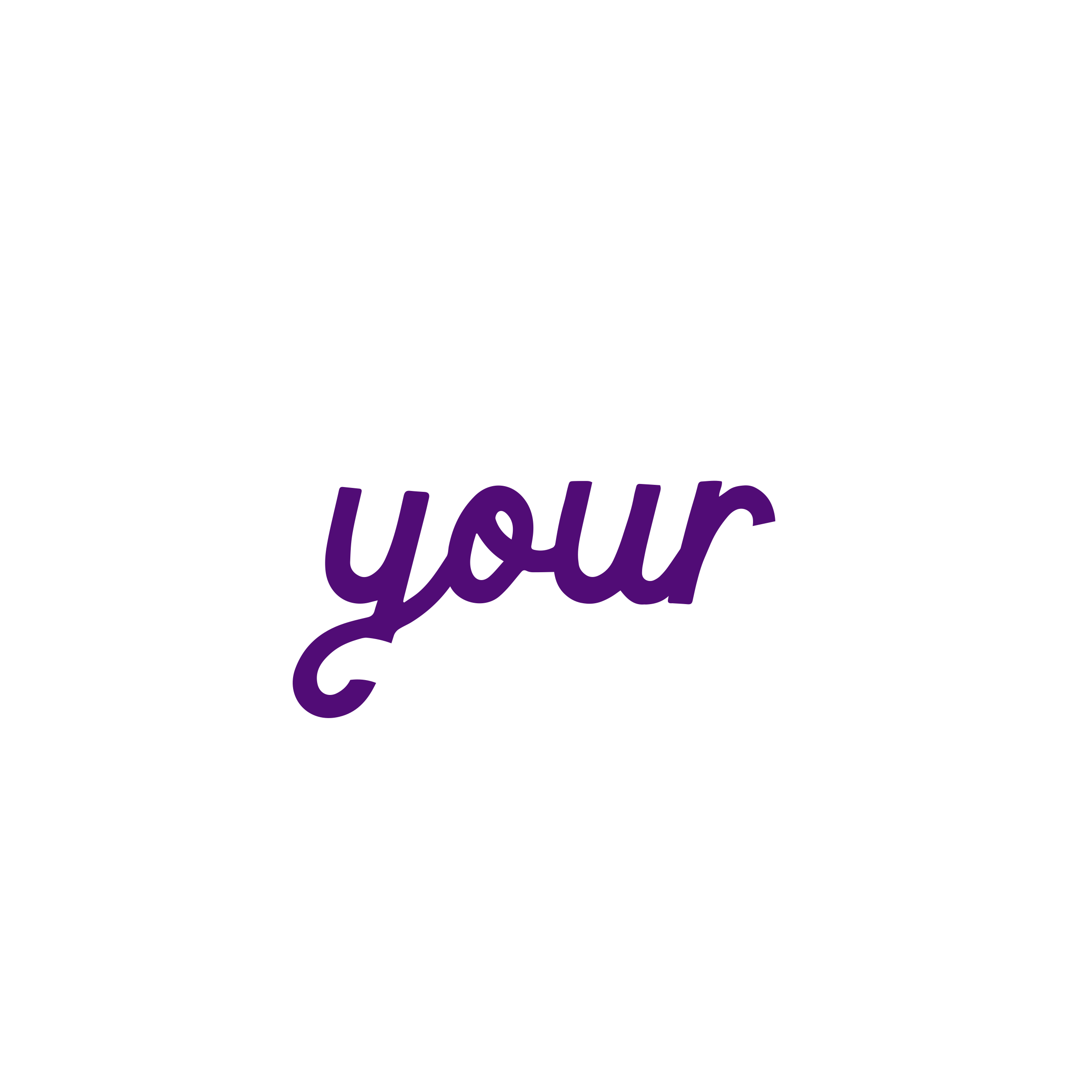 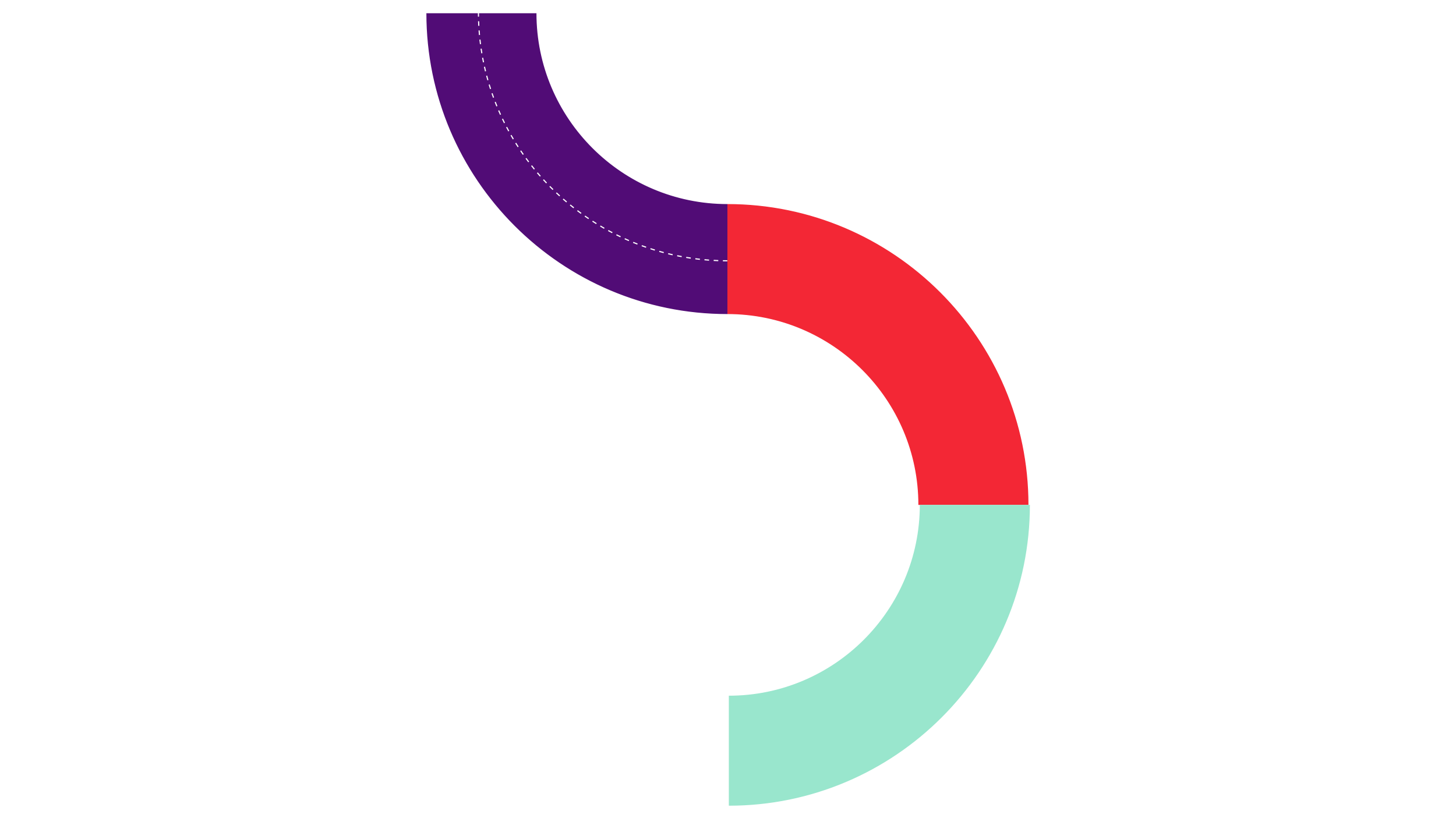 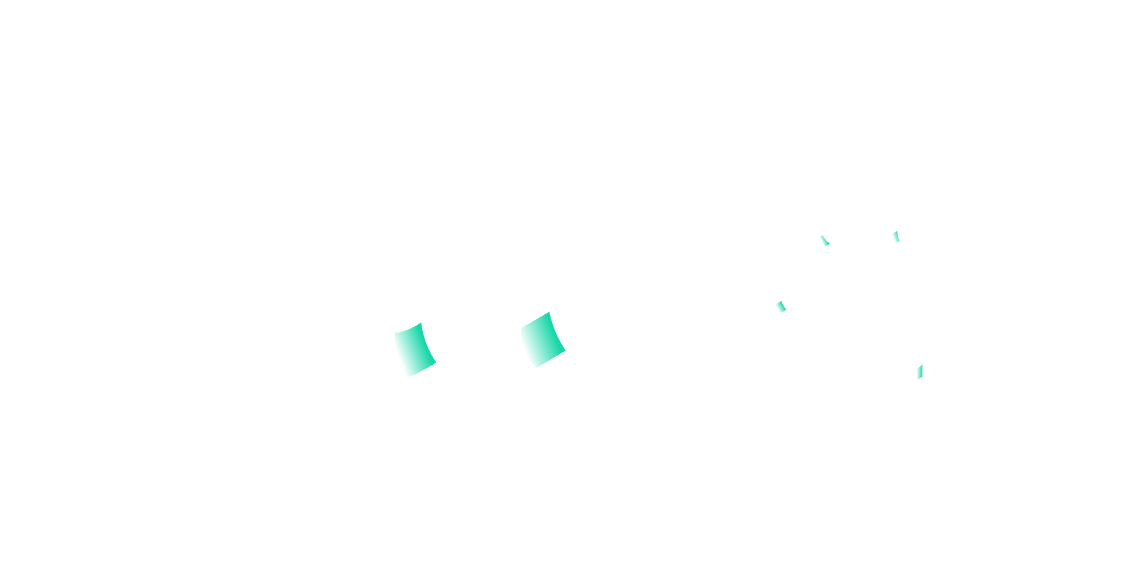 Name to go here across 2 lines 
Name to go here across 2 lines 
Location: Ampitheatre, Melton
Date: 21 Jan, 2022
Time: 12pm – 6pm
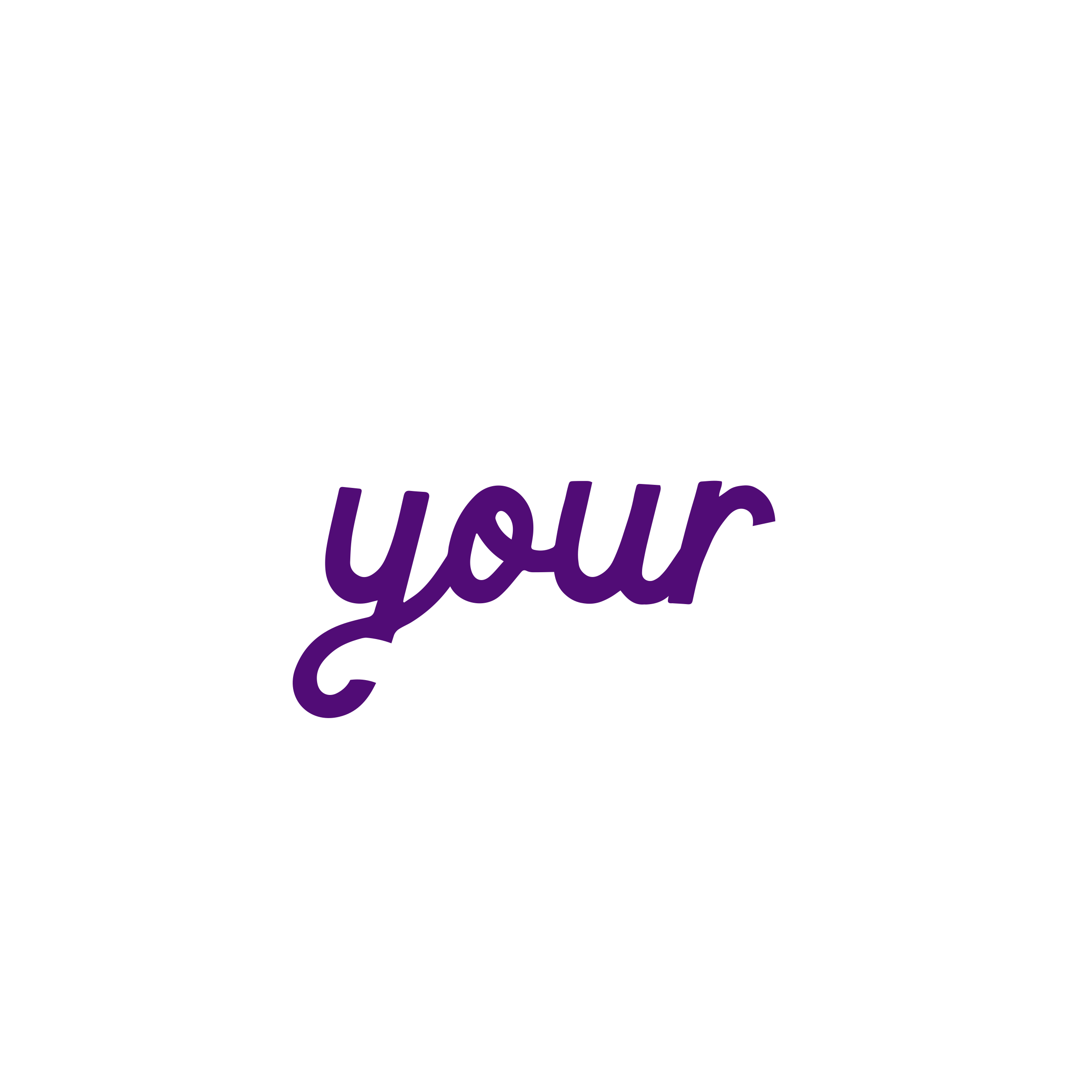 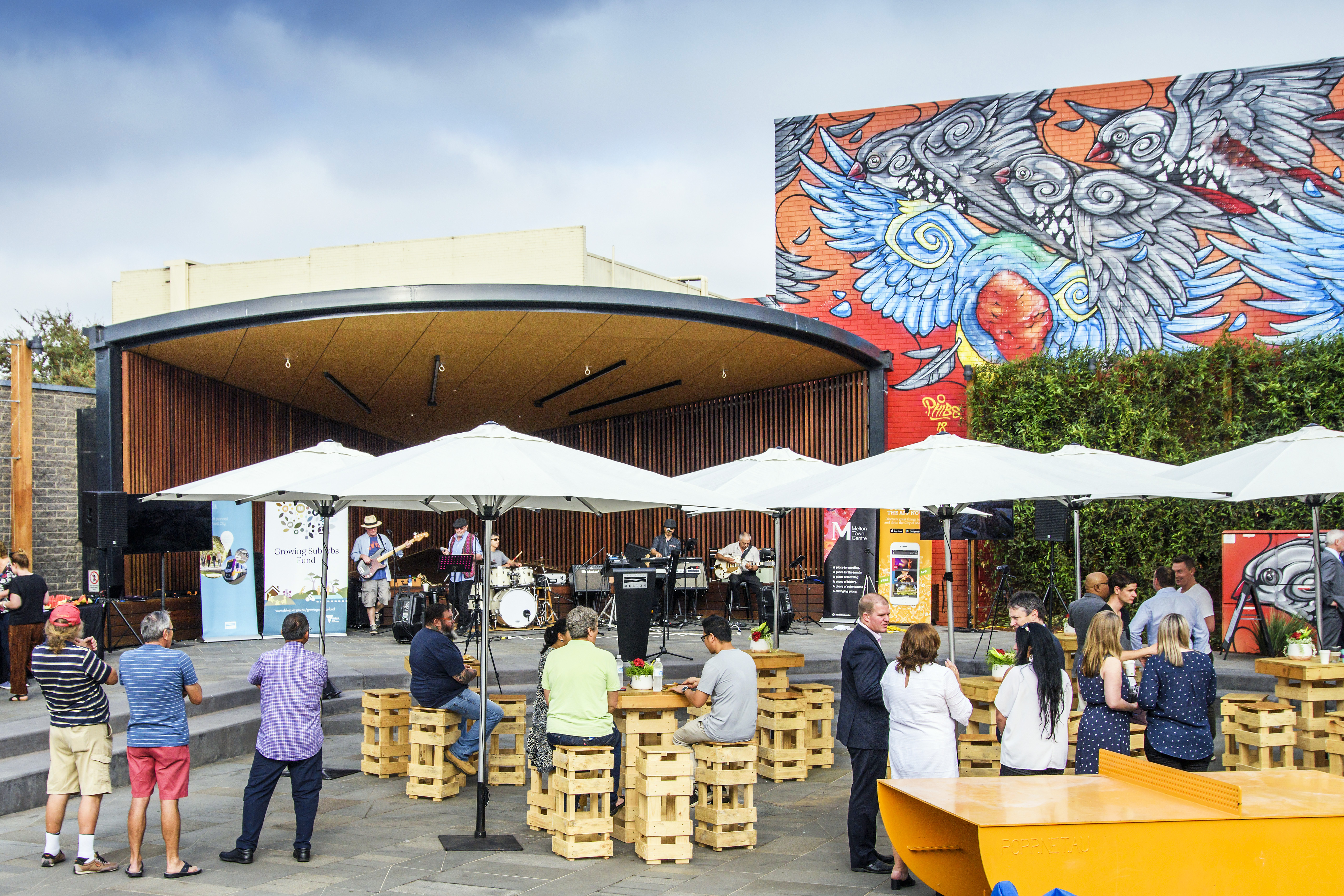 Name to go here across 2 lines 
Location: Ampitheatre, Melton
Date: 21 Jan, 2022
Time: 12pm – 6pm
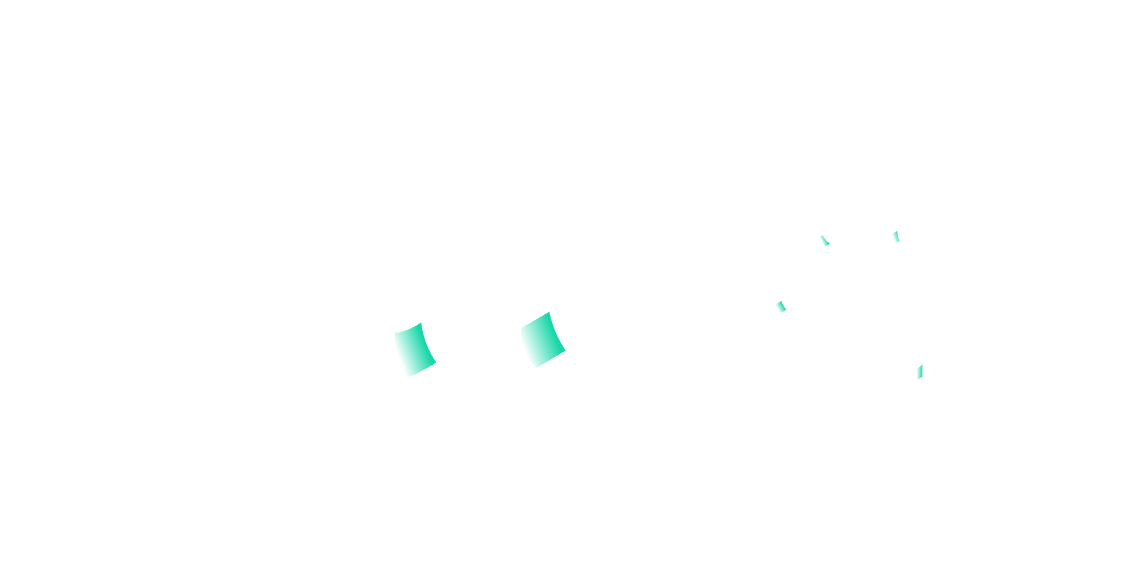